Jak mówić do nastolatków, żeby nas słuchały i jak słuchać, żeby chciały z nami rozmawiać?
KARINA KOŁDRA
Nowa tożsamość, nowe dziecko
Pojawiają się konflikty między rodzicami a nastolatkami .
Dorastający człowiek jest tykającą bombą hormonalną.
[Speaker Notes: Hormony  wpływają na jego nastroje i zachowanie.
Jednym z największych zadań okresu dorastania jest ukształtowanie się nowej tożsamości.]
Nastolatek nagle staje się zupełnie inną osobą. Zmienia swoje zainteresowania, styl ubierania, grupę społeczną, nastawienie do rodziców, intensywnie dojrzewa mózg.  
Pojawia się również większa skłonność do zachowań ryzykownych.
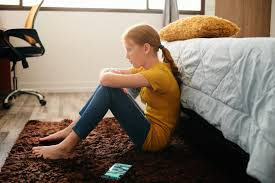 [Speaker Notes: Zmieniają się procesy uwagi, koncentracji, skojarzenia, myślenia llogicznego. Jedne obszary się rozwijają, inne natomiast chwilowo usypiają.]
Jednym z największych wyzwań rodziców nastolatka jest utrzymanie bliskiego kontaktu.
Dzieje się tak dlatego, że główna potrzeba bliskości jest przeniesiona z rodziców na grupę rówieśniczą.
[Speaker Notes: Nawet jeśli do tej pory nie było problemów z bliskością, to w okresie dorastania wszystko diametralnie się zmienia. Nastolatki zmieniają swoje priorytety społeczne, co często spotyka się z niezrozumieniem i żalem ich rodziców.]
Zmiana widoczna jest również w obszarze nauki. Dla nastolatków o wiele ważniejsze są rozrywki i kontakty z rówieśnikami niż zdobywanie wiedzy. To również ma swoje wyjaśnienie w biologii człowieka. 
Ten etap socjalizacji przygotowuje 
go do przyszłego życia.
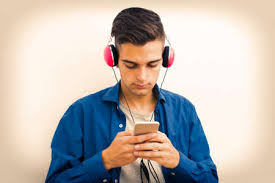 [Speaker Notes: Jednym z głównych zadań okresu adolescencji jest dojrzewanie społeczne. W tym czasie ważne jest, by młody człowiek zyskiwał doświadczenia w złożonych relacjach, związkach, przyjaźniach, a nawet konfliktach.]
1. Potrzeba eksperymentowania
Eksperymentowanie jest wpisane w wiek dorastania. Dzięki temu nastolatek odkrywa to, kim jest i co jest dla niego ważne.
Potrzeby nastolatka, czyli jak zrozumieć dorastające dziecko
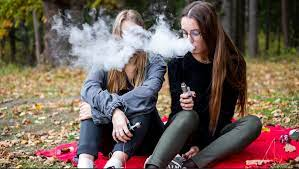 [Speaker Notes: Potrzebę eksperymentowania zaspokaja poprzez częste zmiany wizerunku, próbowanie nowych rzeczy, nawiązywanie spontanicznych relacji intymnych lub ostentacyjne łamanie reguł społecznych. Niestety, nastolatek nie zawsze wybiera bezpieczne drogi.   Ważne by rodzice stawiali granice i wyciągali konsekwencje.]
Pamiętajmy, że nastolatki z czysto neurobiologicznych przyczyn nie zawsze są w stanie przewidzieć skutki swojego postępowania i co za tym idzie, wziąć za nie odpowiedzialność.
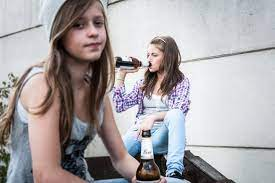 [Speaker Notes: Tutaj dużą rolę odgrywają rodzice, których zadaniem jest przewidzieć rezultat zachowania i  poinformować o konsekwencjach. Czasami trzeba po prostu interweniować, bez względu na nadszarpnięcie wspólnych relacji.]
Jak wspierać potrzebę  eksperymentowania?
Zachęcaj swojego nastolatka do próbowania nowych rzeczy

Wspieraj także jego nowe pasje

Im więcej nastolatek będzie miał okazji do eksperymentowania w sposób akceptowalny społecznie, tym mniej będzie go ciągnęło w ciemną stronę.
[Speaker Notes: Nie wyśmiewaj ich, nawet jeśli wydają ci się dziwne. Pójdźcie razem na zakupy do całkiem innego sklepu i kupcie coś, nawet dla żartu.]
2. Potrzeba bliskości

Z potrzeby bliskości nigdy się nie wyrasta. Choć nastolatek może często zachowywać się tak, jakby nie chciał bliskości, to w głębi serca jest jeszcze przecież dzieckiem, które pragnie przytulenia.
[Speaker Notes: . Bliskość jest naturalną potrzebą każdego człowieka, a jeśli nastolatek poczuje się odrzucony i samotny, to może próbować tę bliskość uzyskać w inny sposób, np. poprzez ryzykowne kontakty Mów słowami miłości, szacunku i akceptacji. W konfliktach z innymi zawsze stawaj po jego stronie (oczywiście możesz zwrócić mu uwagę, że nie postąpił słusznie, ale nie przy innych). I najważniejsze – nastolatek również potrzebuje słów „Kocham cię”, „Jesteś dla mnie ważny”, „Słucham cię”. Te słowa budują bliskość  Zaspokojenie tej potrzeby u nastolatków to nie lada wyzwanie. Z jednej strony dziecko nas odrzuca, a z drugiej chce być blisko.]
3. Potrzeba przynależności

Kolejna potrzeba, z której się nigdy nie wyrasta. Zmienia ona jedynie swoją formę. 

Nastolatek chce przede wszystkim przynależeć do grupy rówieśniczej.
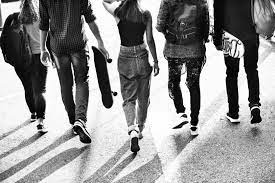 [Speaker Notes: Maluszek ma silną potrzebę przynależności do rodziców. Kiedy dziecko dorasta, to pierwsze skrzypce grają rówieśnicy. Rodzina pozostaje na drugim planie, co dla wielu rodziców jest trudne.
To dlatego spokojne dotąd dziecko zaczyna słuchać głośnej muzyki (bo koledzy też słuchają), albo nagle ulubionym kolorem staje się czarny (bo koleżanki uważają, że róż jest dziecinny).]
4. Potrzeba intymności

Doskonale widać moment, w którym dziecko zaczyna mieć silną potrzebę intymności.. 

Jest jeden najlepszy sposób na zaspokojenie potrzeby intymności – uszanowanie jej.
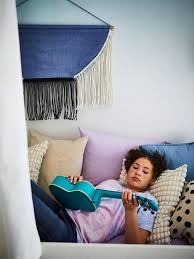 [Speaker Notes: Przestaje dzielić się sekretami, zamyka się w łazience, każe sobie zamontować zamek w pokoju, nie odbiera telefonów. Rodzice, często przestraszeni tym, że dziecko się od nich oddala, próbują przeciwdziałać temu wycofaniu. Tymczasem jest ono niezbędne, by ukształtowała się nowa, niezależna tożsamość młodego człowieka. Nie wyciągaj na siłę nastolatka z pokoju, nie rób mu wyrzutów sumienia z powodu nieustannego separowania się. To jest czas, w którym potrzebuje izolacji, by poradzić sobie ze wszystkimi zmianami.]
5. Potrzeba akceptacji

Ta potrzeba ściśle wiąże się z chęcią przynależności do grupy. Nastolatkowie chcą być akceptowani, szczególnie przez rówieśników. 
Chcą być akceptowani również przez swoich rodziców. To właśnie w tym obszarze jest najwięcej konfliktów.
[Speaker Notes: Robią więc wszystko, by tę akceptację uzyskać, nawet jeżeli jest to szkodliwe (np. palenie papierosów, picie alkoholu itp. Powiedzenie dziecku: „Akceptuję cię takiego, jaki jesteś”, to najlepsze, co możemy mu dać w okresie dorastania.]
6. Potrzeba wolności

Jest to najważniejsza potrzeba, która rodzi się w okresie adolescencji. Wyzwolenie się spod kontroli rodziców to marzenie prawie każdego nastolatka. 

Jak wspierać potrzebę wolności?
Daj swojemu nastolatkowi jak najwięcej wolności. Pytaj o jego zdanie.
[Speaker Notes: To właśnie chęć wolności pcha młodych ludzi do ucieczek, zachowań ryzykownych lub do próbowania używek. , pozwól współdecydować o wspólnych kwestiach rodzinnych (np. o tym, co jemy na obiad), nie ingeruj w jego styl ubierania się. Pamiętaj, że im więcej kontroli będzie miał nastolatek, tym potrzeba wolności będzie silniejsza.]
Zmienia się dziecko, zmieniają się zasady
To już nie jest ten sam maluszek, który ekscytował się z powodu wspólnej, rodzinnej wycieczki.

Dorastanie dziecka to bardzo wymagający etap dla całej rodziny. Jednak jeżeli równolegle ze zmianą zachowania nastolatka zmienią się również rodzice, to może to być fascynujący czas, który jeszcze bardziej zbliży. 
Szanowanie potrzeb młodego człowieka, okazanie mu uznania i akceptacji, a także bezwarunkowe wsparcie to największe skarby, jakie możemy mu dać.
[Speaker Notes: . Być może teraz, jako nastolatek, wybierze wypad ze znajomymi. I trzeba to zaakceptować.
Warto także zacząć słuchać tego, co nastolatek ma do powiedzenia. Jest to czas, w którym możemy stopniowo włączać go do ważnych kwestii rodzinnych.]
Nastolatek w kryzysie- jak pomóc?
Nastolatek w kryzysie jest jak napompowany do granic wytrzymałości balonik. Jeśli nie pomożemy mu spuścić emocji – pęknie.
[Speaker Notes: Rolą rodziców jest bycie wtedy blisko, wspólne szukanie rozwiązania, wyciągniecie pomocnej dłoni, nawet jeżeli czujemy wewnętrzny sprzeciw.]
Kryzys nastolatka trzeba rozpatrywać kompleksowo, bo może dotyczyć:

    1. zachowania   
    
     2. sfery poznawczej 
    
     3. emocji 
    
     4. fizjologii
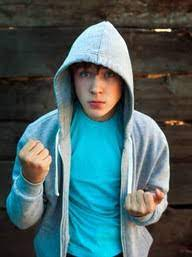 [Speaker Notes: -1 dziecko jest agresywne, buntuje się, podejmuje ryzykowne zachowania  -–2 ma kłopoty z koncentracją i zapamiętywaniem, sygnalizuje chaos myśli, 3-ma trudności z racjonalnym myśleniem, codziennym funkcjonowaniem, kontrolowaniem emocji 4-skarży się na objawy somatyczne: ból głowy, ból brzucha, biegunki, wymioty, bóle mięśni.]
Częsty błąd dorosłych to myślenie, że gdyby dziecko miało jakiś problem, przyszłoby z nim do rodzica, a skoro nie przychodzi, to znaczy, że nic się nie dzieje.
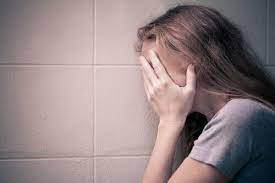 [Speaker Notes: Tymczasem po drugiej stronie mamy nastolatka, który myśli: „Gdyby mama naprawdę mnie kochała, gdyby im na mnie zależało, domyśliliby się, że coś jest nie tak”. 
Ten rozdźwięk sprawia, że trudności młodego człowieka narastają i z małego problemu robi się coraz większy.]
Pamiętajmy, że na tym etapie rozwojowym młodzi ludzie mają trudność z odczytywaniem emocji. 

Lepiej mówić wprost o co nam chodzi.
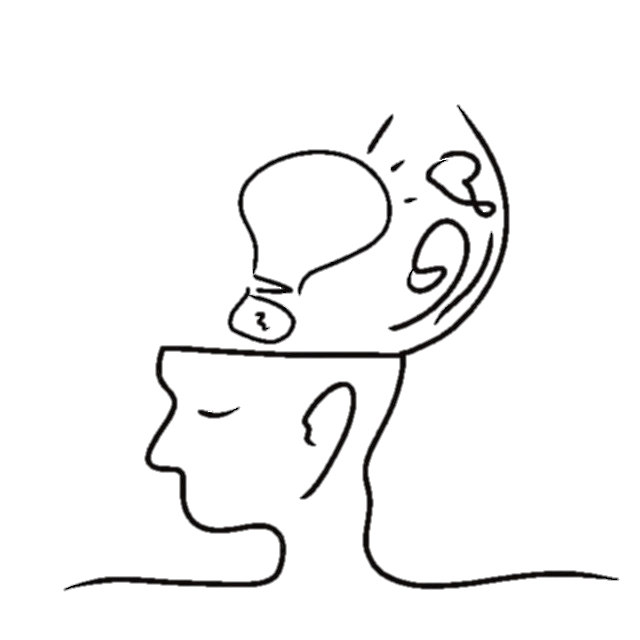 [Speaker Notes: nie są za bardzo empatyczni, ale nie dlatego, że są nieczuli, tylko z racji rozwoju i tego co dzieje się z ich mózgiem. Po prostu nie zauważają tego, co my czujemy, nie zarzucajmy im więc, że czegoś nie zauważyli, nie wpędzajmy ich w poczucie winy, nie oczekujmy, że mają się domyślać co czujemy.]
Jak budować kontakt z dzieckiem w kryzysie ?

   Pytaj o emocje. Nie neguj ich i nie odrzucaj!
 Pomagaj dziecku w nazywaniu emocji. Nawet dorośli miewają z tym problem, więc tym bardziej dziecko - może nie potrafić nazwać tego, co się z nim dzieje.
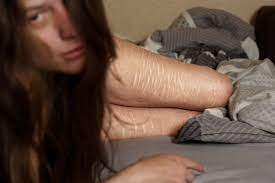 [Speaker Notes: Jeśli dziecko mówi: „Jest mi smutno”, nie mów: „Ale czemu, przecież jest taki piękny dzień,masz wszystko, czym ty się możesz smucić?”. Reagując w ten sposób nie pozwalamy dziecku, by smutek przeżyło i opowiedziało o nim. Jeśli podejmiemy rozmowę na ten temat, dziecko pomoże nam zweryfikować czy to smutek, złość czy bezsilność.]
Jeśli dziecko przejawia zachowania autodestruktywne (okalecza się, popada w uzależnienie),ma myśli samobójcze , nie zwlekaj z wizytą u specjalisty.

800 70 2222- linia wsparcia dla osób w kryzysie psychicznym

116 123- telefon zaufania dla osób dorosłych w kryzysie emocjonalnym

116 111-telefon zaufania dla dzieci i młodzieży.
Dziękuję za uwagę
Karina Kołdra psycholog, socjoterapeuta i trener dziecięcy I stopnia